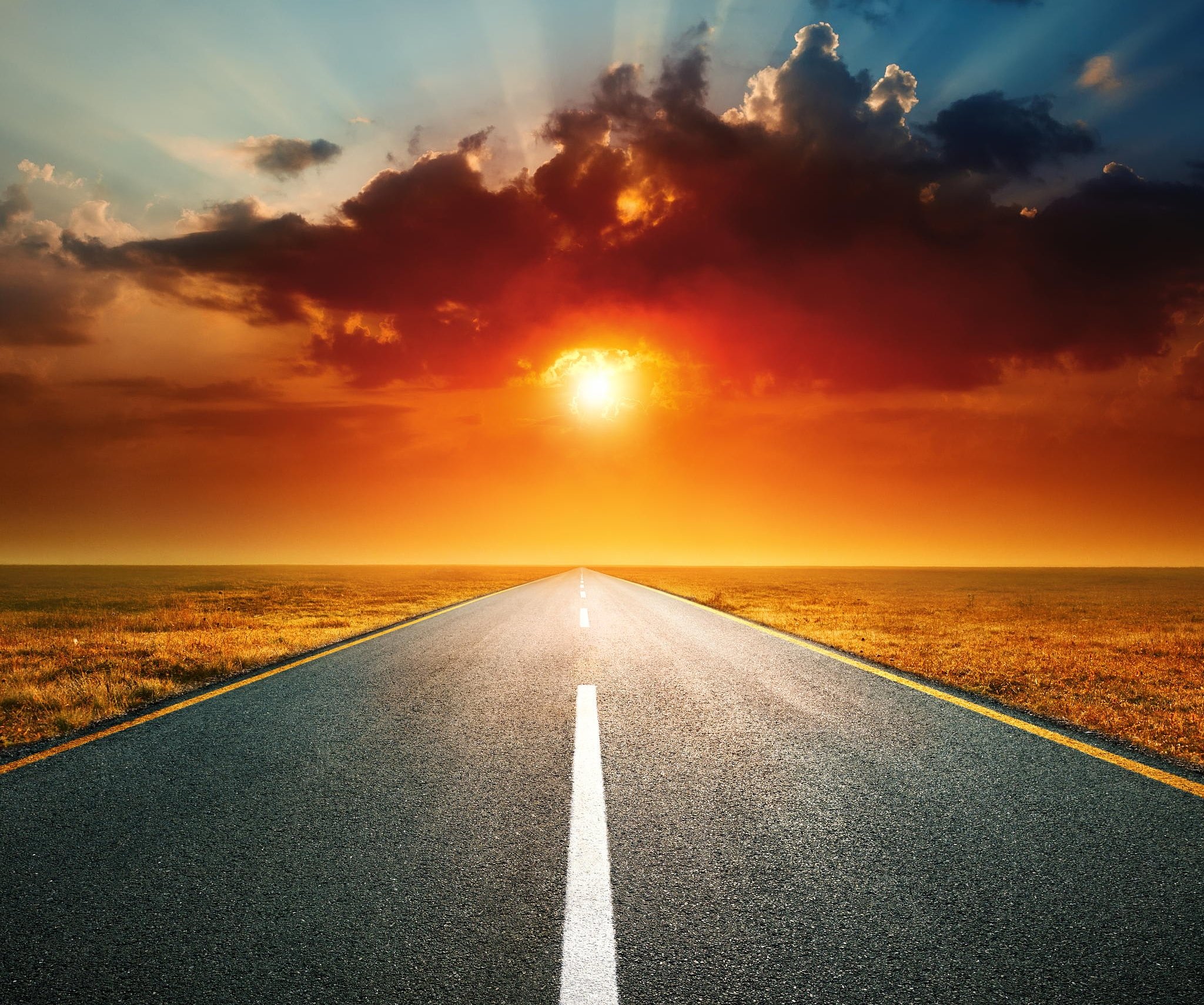 Longing for Home
THE LIFE OF A SOJOURNER
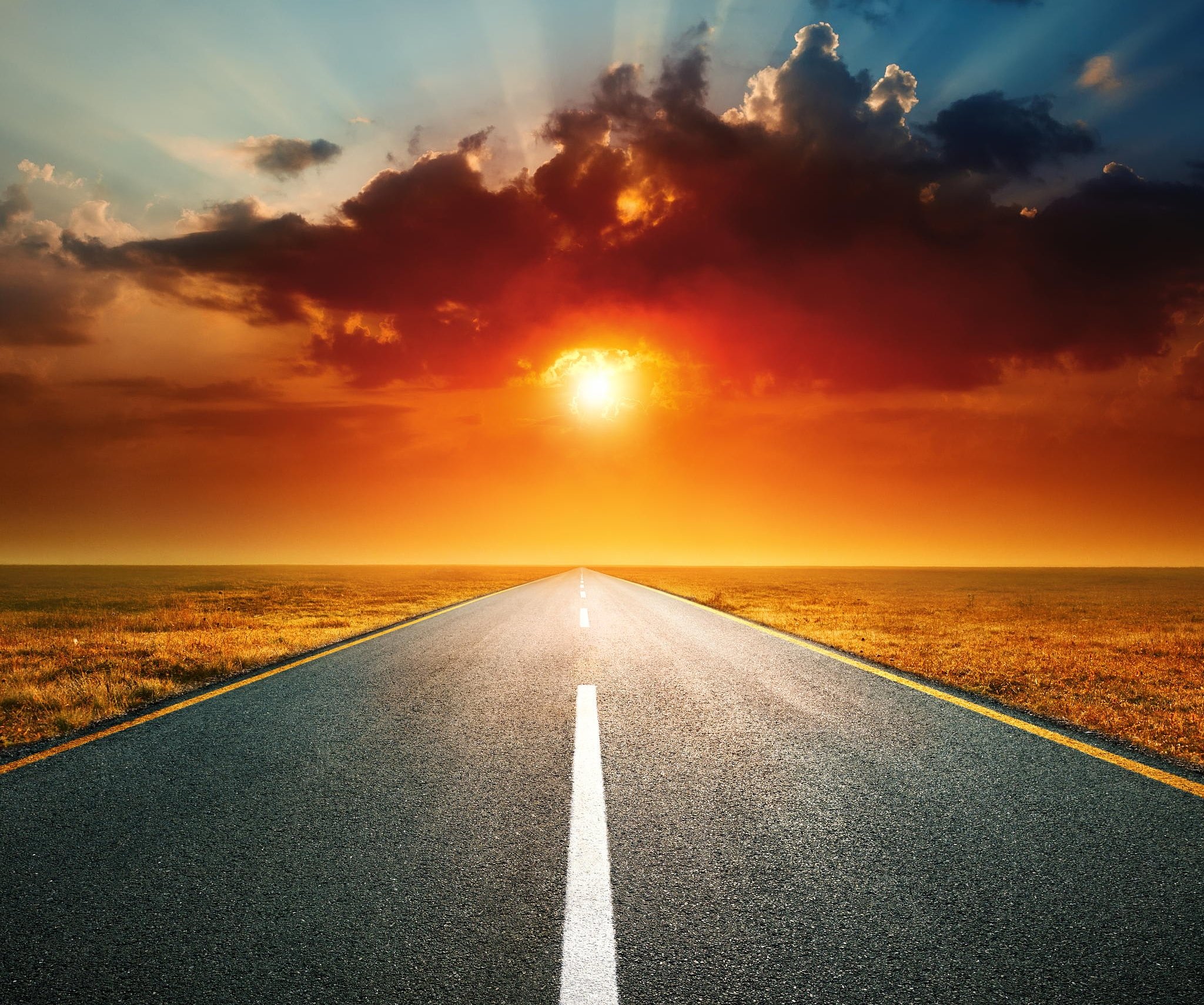 Marriage
Career
Friendships
Dress
Entertainment
Sexual behavior
Sports/hobbies
Money/possessions
Politics
Drinking
Music
Speech
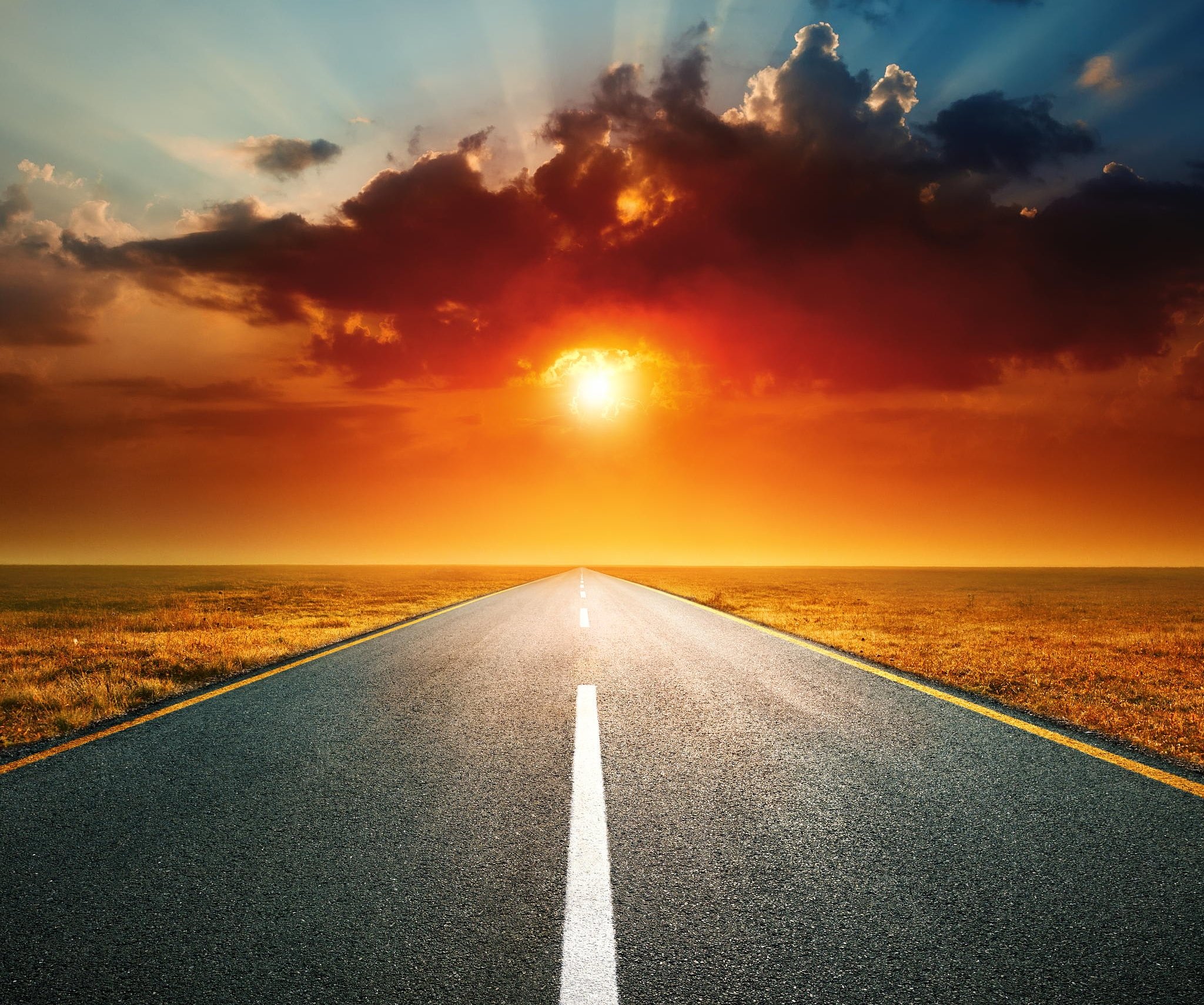 The Speech of a Sojourner
Matthew 5:14 – 16

“You are the light of the world. A city set on a hill cannot be hidden. Nor do people light a lamp and put it under a basket, but on a stand, and it gives light to all in the house. In the same way, let your light shine before others, so that they may see your good works and give glory to your Father who is in heaven.”